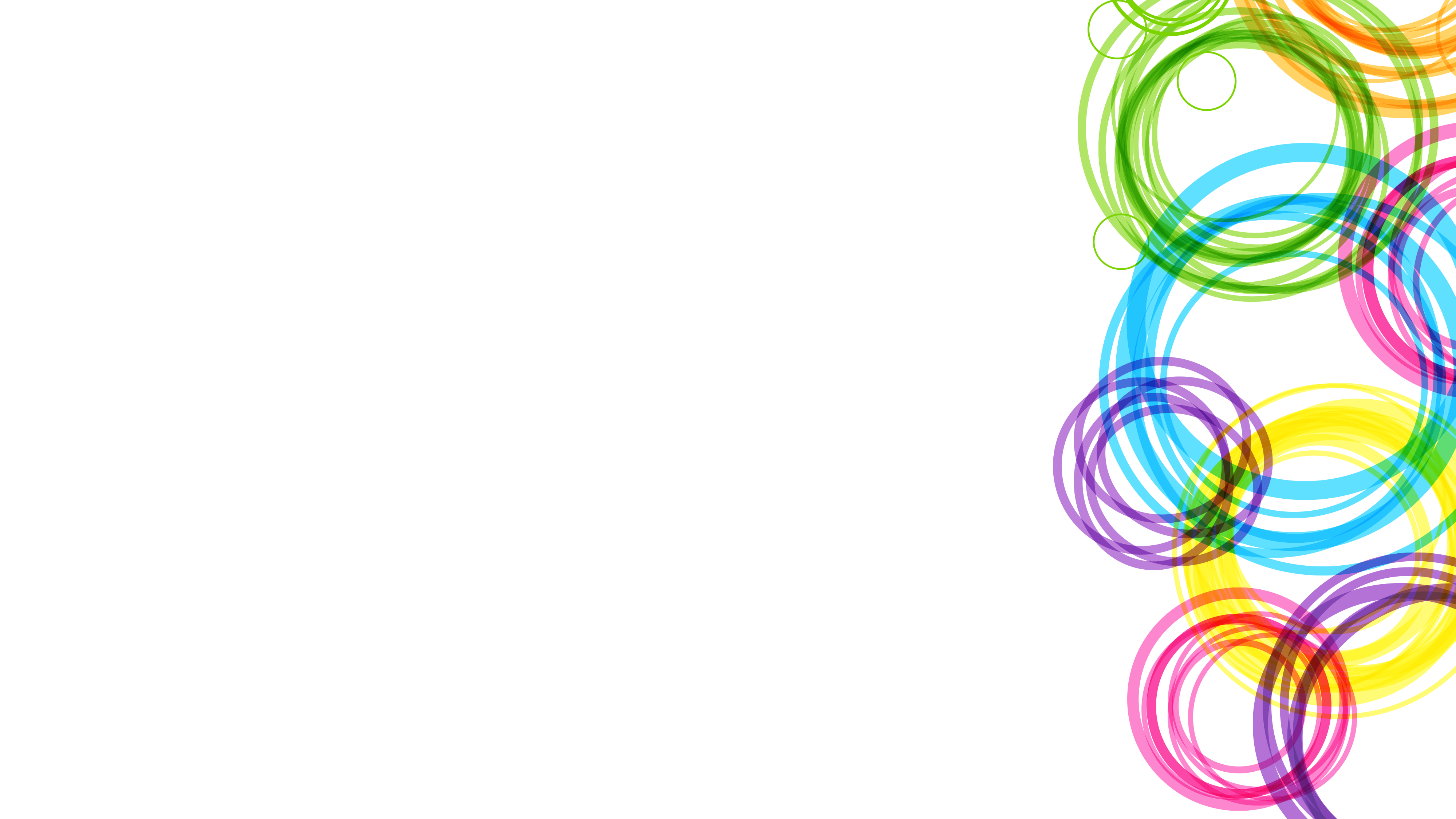 Integrating intersectionality into stigma interventions
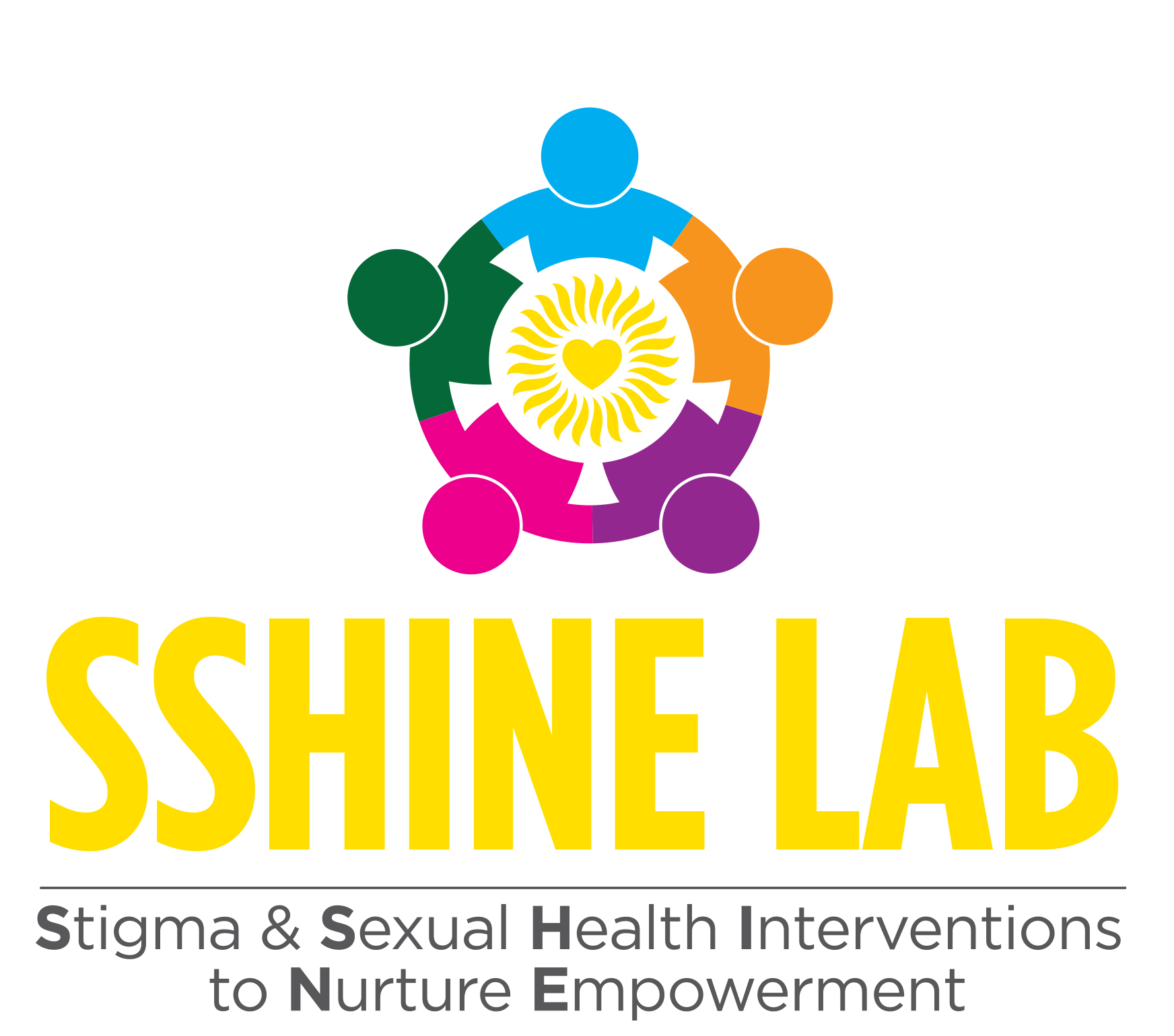 Carmen Logie, PhD
Associate Professor, Factor-Inwentash Faculty of Social WorkUniversity of Toronto, Canada
Participatory theatre in Swaziland & Lesotho
Phase 1: in-depth individual interviews with LGBT persons in Swaziland (n=49) and Lesotho (n=57)
Phase 2: working with local LGBT and theatre groups to create a participatory theatre intervention
Phase 3: participatory theatre intervention followed by focus groups in Swaziland and Lesotho
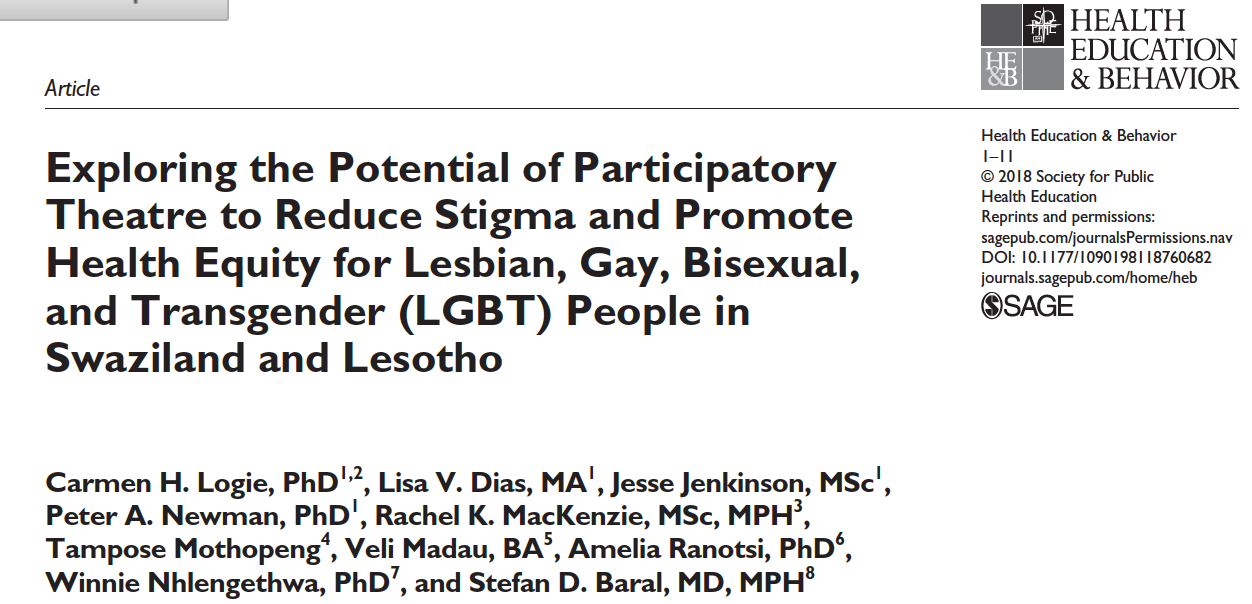 Participatory theatre as a method
Focus on empowerment, social change and partnership with local communities 
Roots in Theatre of the Oppressed, critical pedagogical tool by Augusto Boal in Brazil in the 1960’s and 1970’s
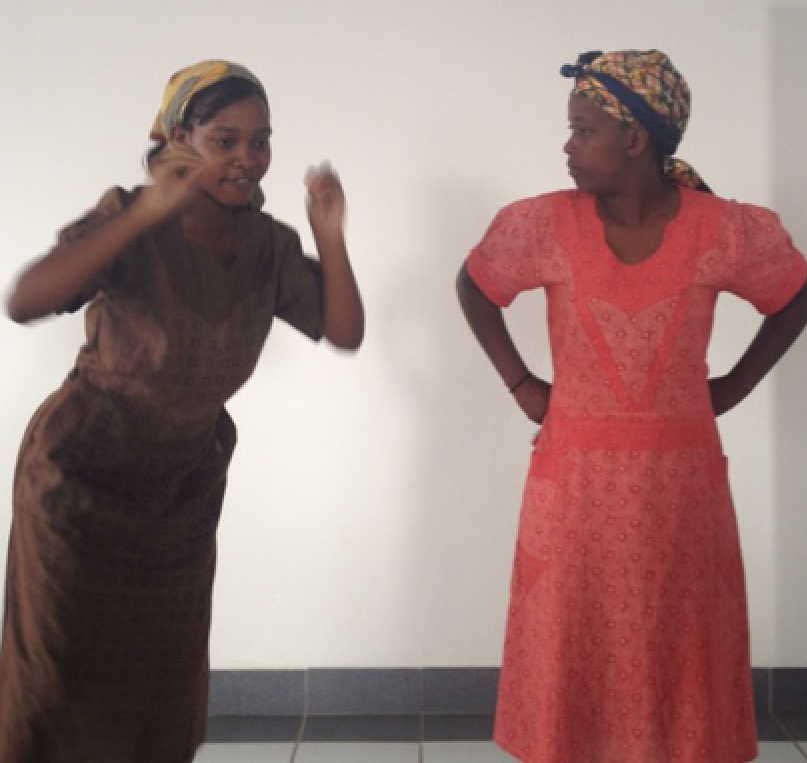 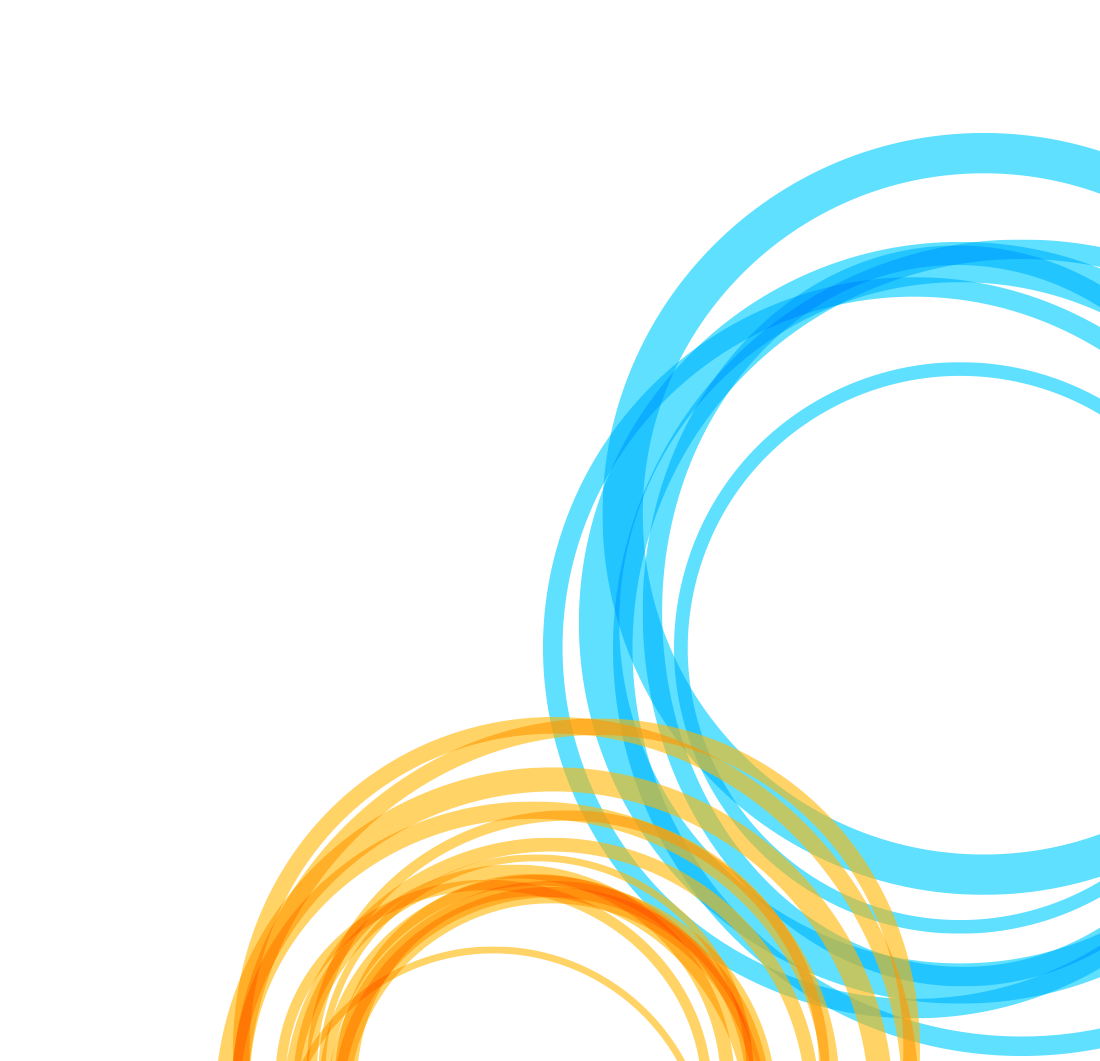 Participatory theatre
We developed 3 short (3-4 minutes) skits separately for cultural and contextual relevance in Swaziland & Lesotho
Each skit was performed by the theatre group to audiences of approximately 25 persons by community animators
Audiences purposively selected to include one group of nursing students and one group with community stakeholders
Participatory theatre vignettes
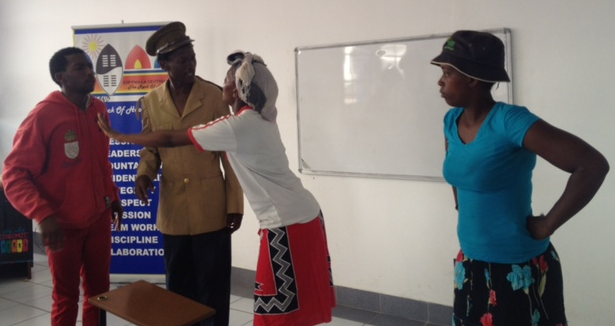 Swaziland skits: 1) mother walked in on her son kissing another man; 2) employer fired a transgender woman after her transition; and 3) nurse mistreated a lesbian patient
Lesotho skits: 1) a gay man mistreated by a nurse; 2) a lesbian forced to marry a man by her family; and 3) a transgender man harassed using a public toilet
Intersectionality: intercategorical approach examined the ways gender roles and cultural norms shaped sexually and gender diverse persons’ lived experiences
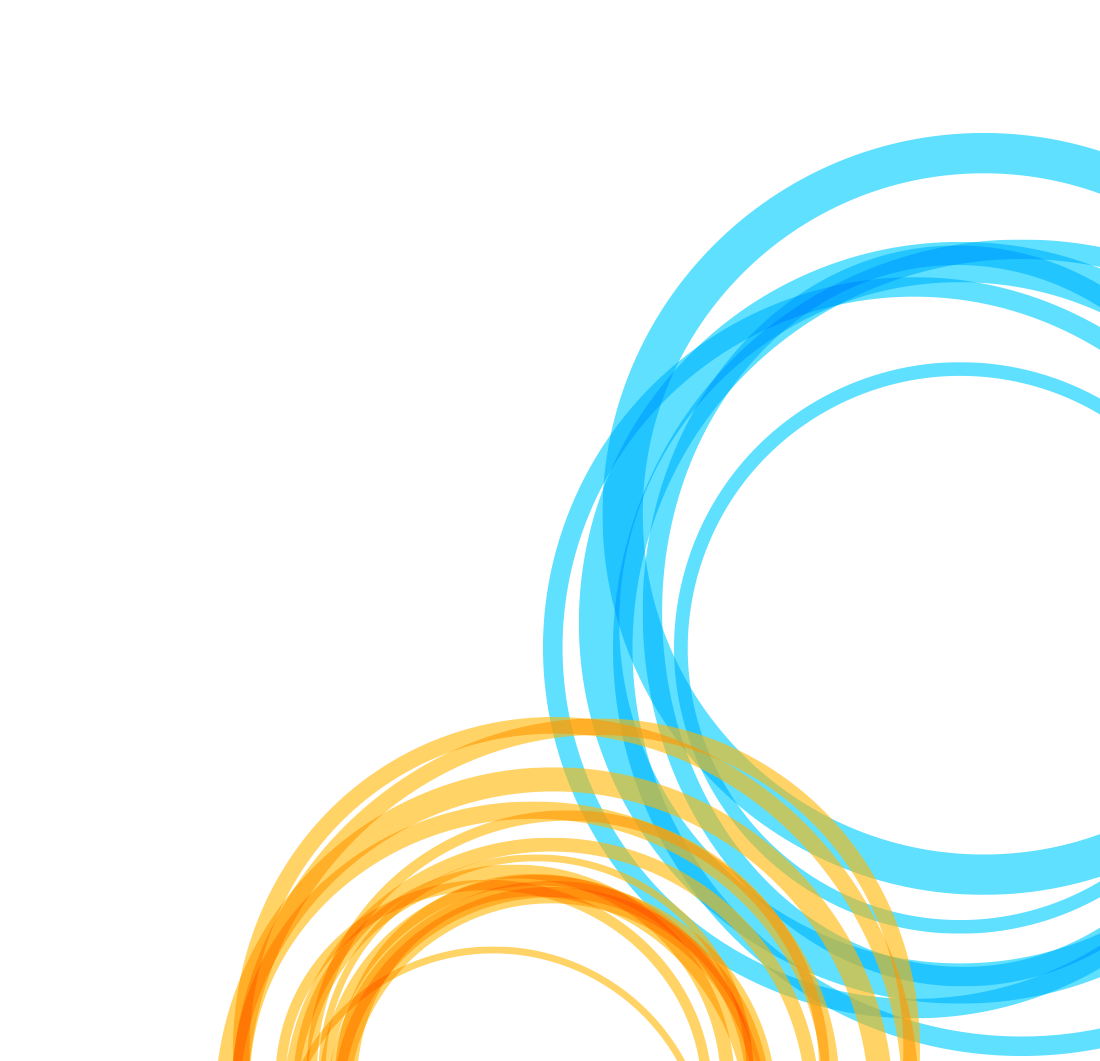 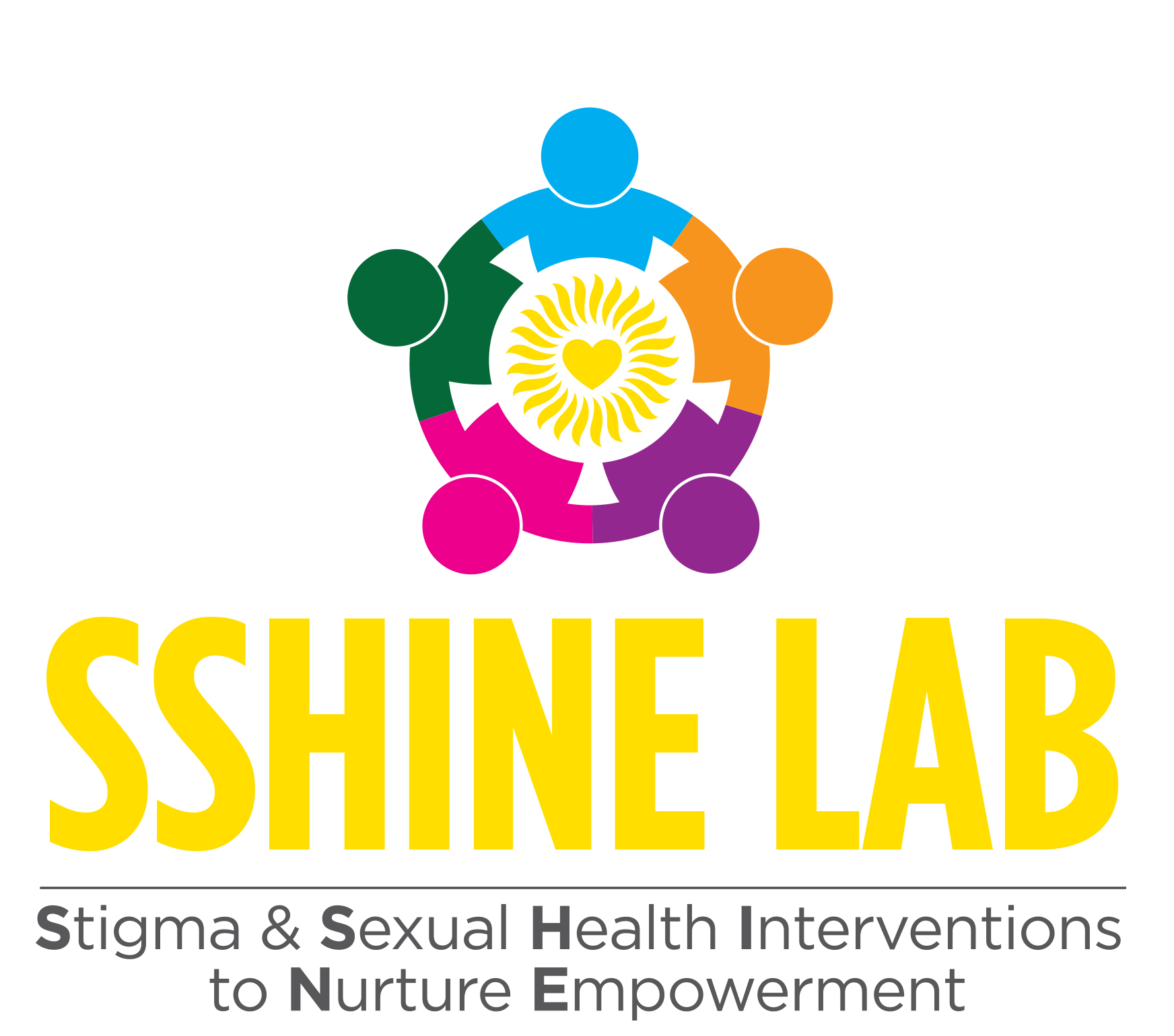 Participatory theatre intervention
This intervention approach addressed:
Skills building (participatory learning to reduce negative attitudes)
Contact with affected groups (opportunity to learn about lived experiences)
Social ecological levels tackled: 
structural dimensions (discrimination in employment, healthcare, public toilets)
community values and beliefs (traditional gender norms and roles)
interpersonal (relationships with family) 
intrapersonal (impacts of stigma on self-worth)
Findings
Complex and often different ways in which gender and cultural norms shaped the lived experiences of LGBT persons 
Focus group findings show increased knowledge of LGBT stigma at the intersection of gender oppression:
“I didn’t understand how a girl could feel attracted to another girl. But now what I have realized is that these people need our support. I especially realized this when I saw the scene where the lady was being forced into marriage and that really hit me deep inside. I believe that each and every person who does something does it because they believe in it. So I don’t like it when their feelings get oppressed when we want them to do what we want.” (Lesotho, Mapoteng 3)
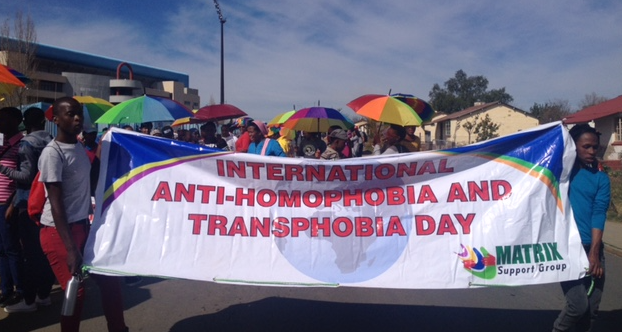 Intersectionality: Participant narratives
Intersection with rural context

“In my community I’m from a rural area this thing is totally wrong, it’s totally out such that if one realized they will move from the rural to urban areas so that they fit. If you stay there with these habits it’s really a taboo.” (Participant in Swaziland)

Intersection with hegemonic masculinity

“It is expected that when one is male, he shall do everything that is done by male people and similarly, if a person is female then they will do everything which is done by female people. So that has made LGBT people to be shocking to society.” (Participant in Lesotho)
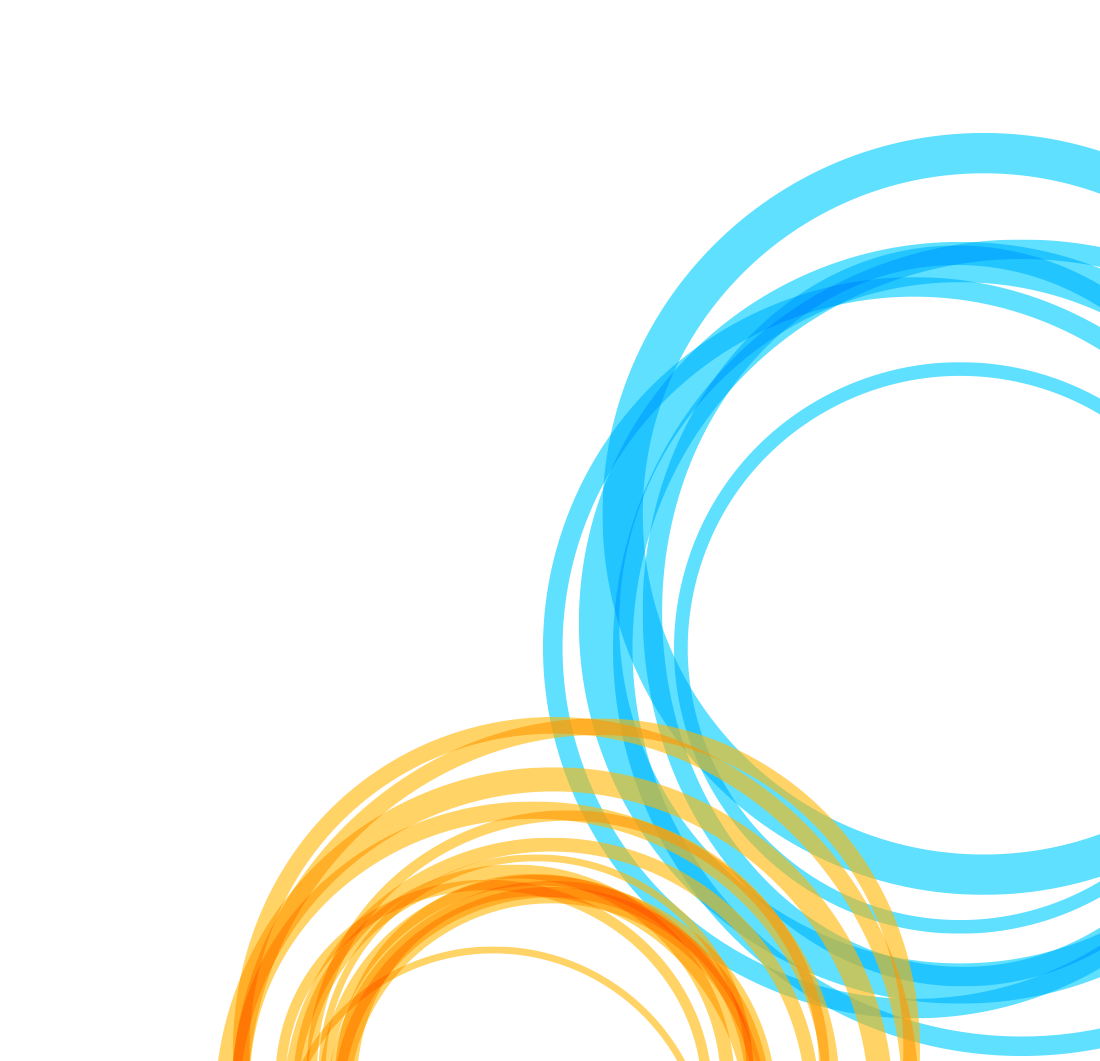 Intercategorical approach
Increased understanding among heterosexual and cisgender participants of LGBT issues, but also among LGBT participants


“It’s like as a lesbian I can’t really relate to gay troubles and as a gay I can’t really relate to lesbians and when you see it, it’s like honestly it doesn’t really matter. It’s frustrating: the problems are the same in a way, so I think it builds solidarity and it opens even our eyes to each other struggles, let alone the general population, but it helps us relate with each other in our community so I think I really like that.” (Swaziland LGBT group)
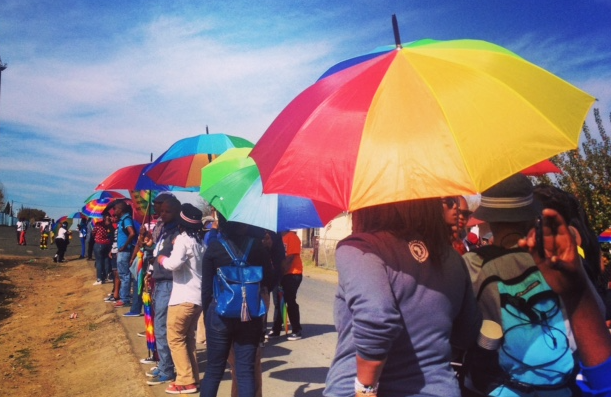 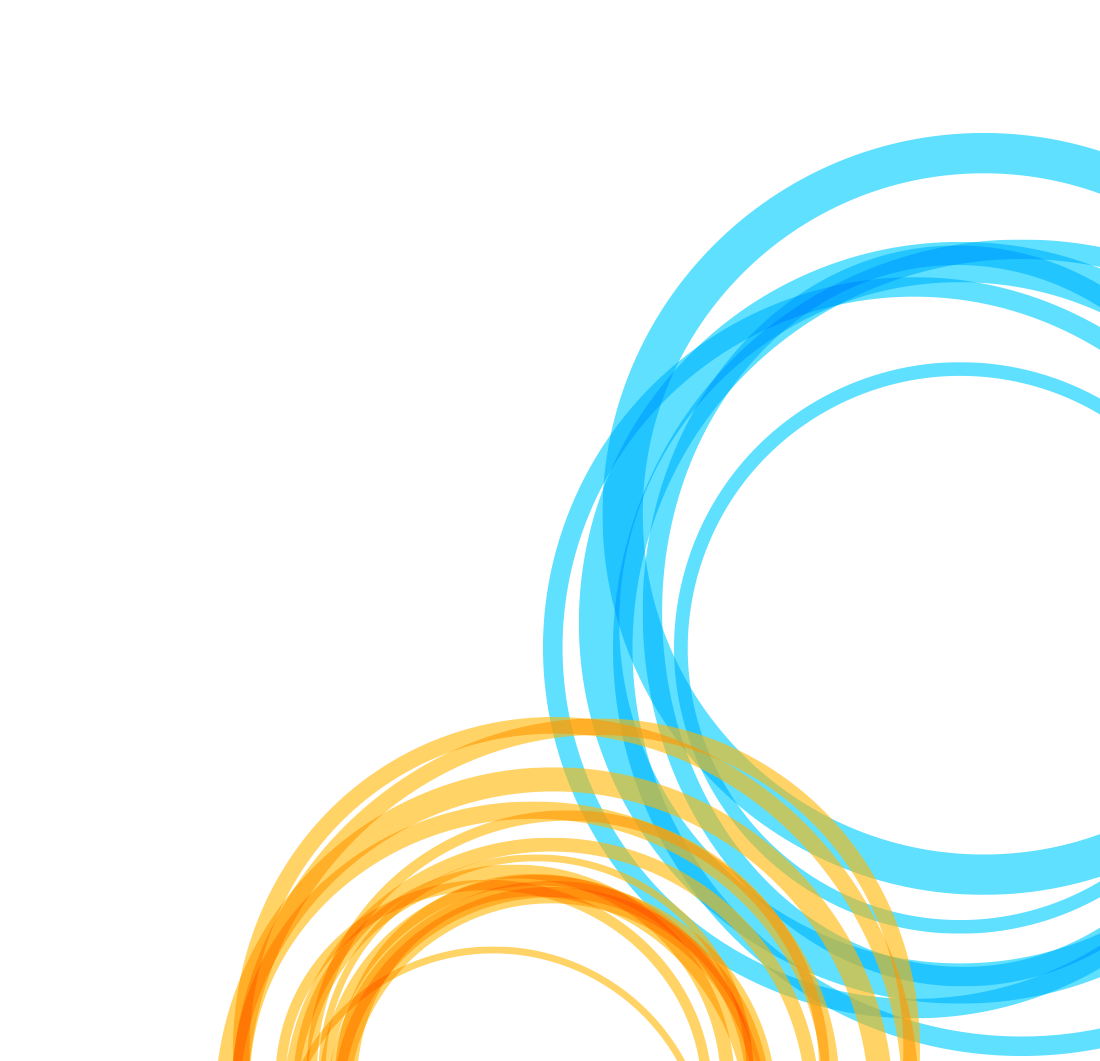 Participant recommendations
Participatory theatre interventions should be developed for: 
Religious leaders
Heterosexual and cisgender men 

For LGBT persons and their parents
“I think just as we are having this kind of a meeting, there should also be similar meetings held for LGBT people alone, and for the parents of LGBT people, where they will also be alone. I say this because I feel that an LGBT person really needs support from their family, and when they have support, they can be able to cope better.” (Lesotho, Maseru 1)

-Younger persons vs. older persons 
“There is that need of education around these issues and I think the target should be the young people because the older generation is too conservative, but if we take this kind of drama (skits) to schools and universities, at least people will be enlightened to know that this is real.” (Swaziland, Manzini 1)
Summary: Participatory theatre interventions
Potential to illuminate intersectional stigma experiences among LGBT persons that may vary by sexual and gender identity, age, rurality, and cultural traditions
PTI can span intervention categories: 
skills building 
contact with affected groups
when involving affected groups, provide support
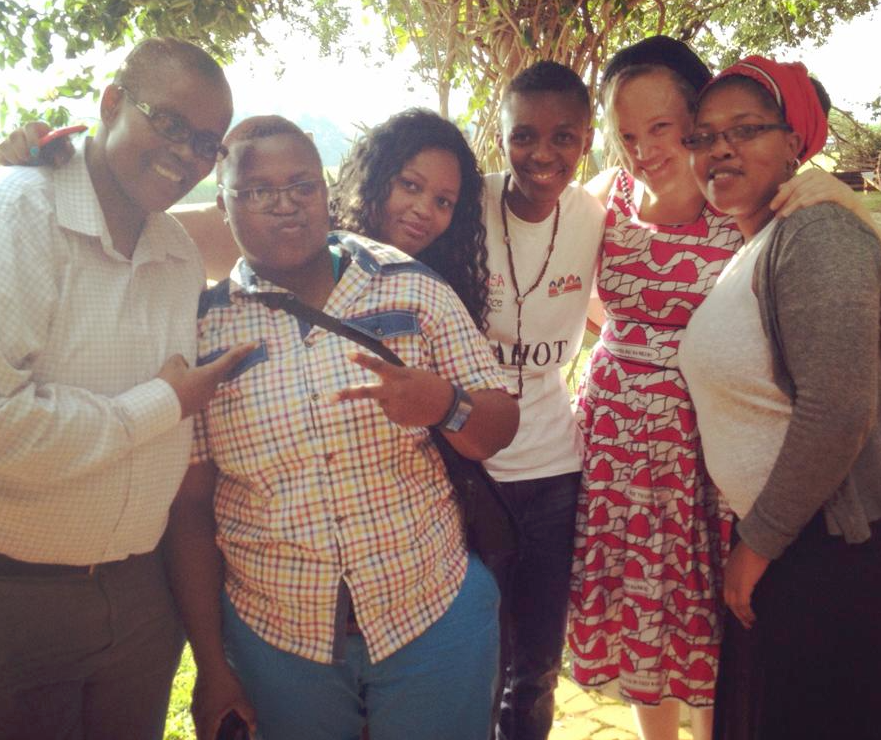 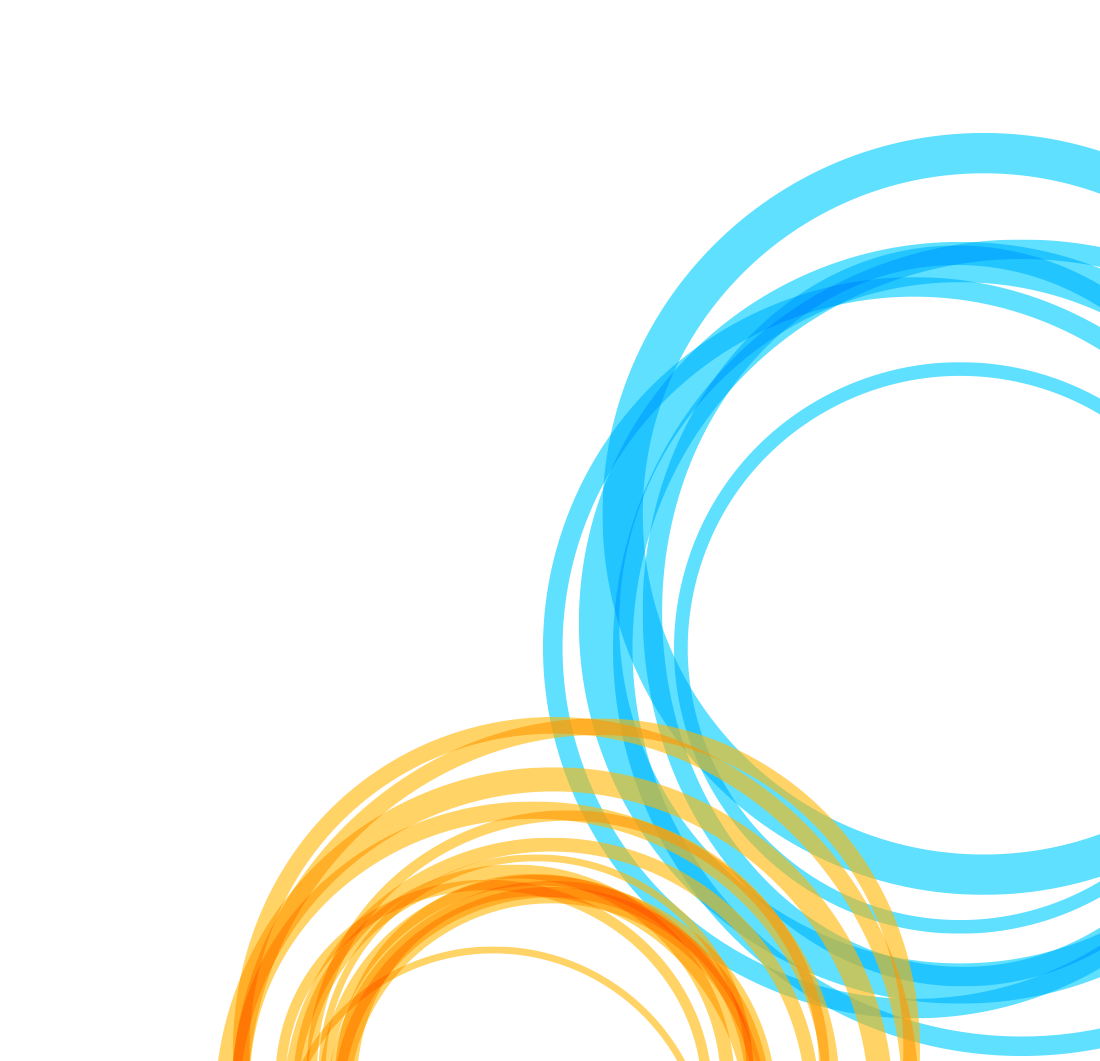 Acknowledgments
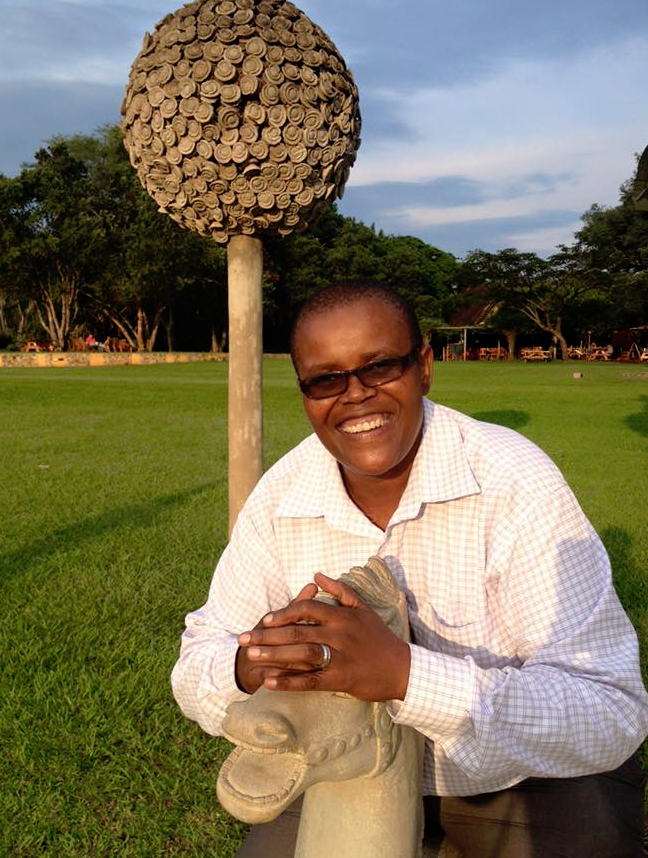 Collaborators: Rock of Hope, Matrix Support Services, Tampose Mothopeng, Veli Madau, Xolile Malume Mabuza
Co-investigators: Stefan Baral, Amelia Ranotsi, Winnie Nhlengethwa
Canadian Institutes of Health Research (CIHR)
Social Sciences & Humanities Research Council of Canada
Canada Foundation for Innovation (CFI)
Ontario Ministry of Research & Innovation
Team members, peer researchers and participants
Contact: carmen.logie@utoronto.ca
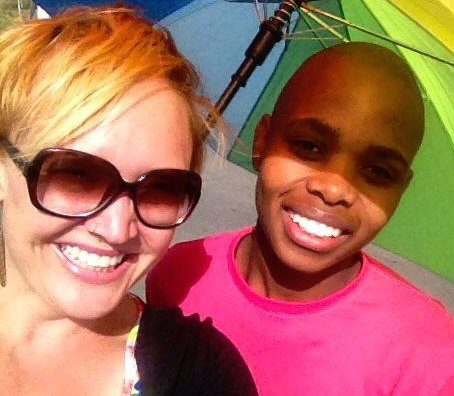